ErnestHemingway
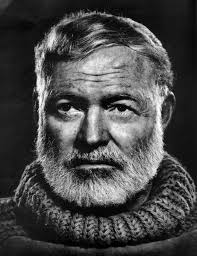 Starac i more
O autoru…
rođen u Illinoisu, Oak Parks (1899)
jedna od najpopularnijih ličnosti diljem svijeta
imao burni život
macho izgled  
ženio se 4 puta
karijeru započeo kao novinar
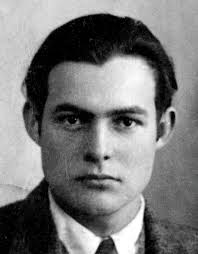 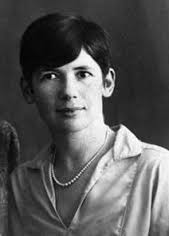 Hemingwayeve žene
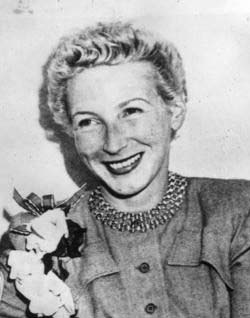 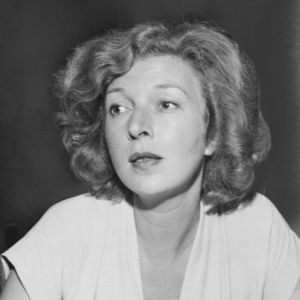 bavio se lovom, ribolovom, zanimale su ga borbe s bikovima, boksom, otišao na safari u Afriku na godinu dana
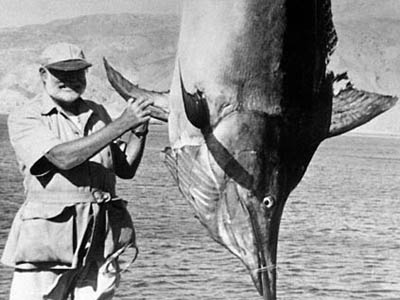 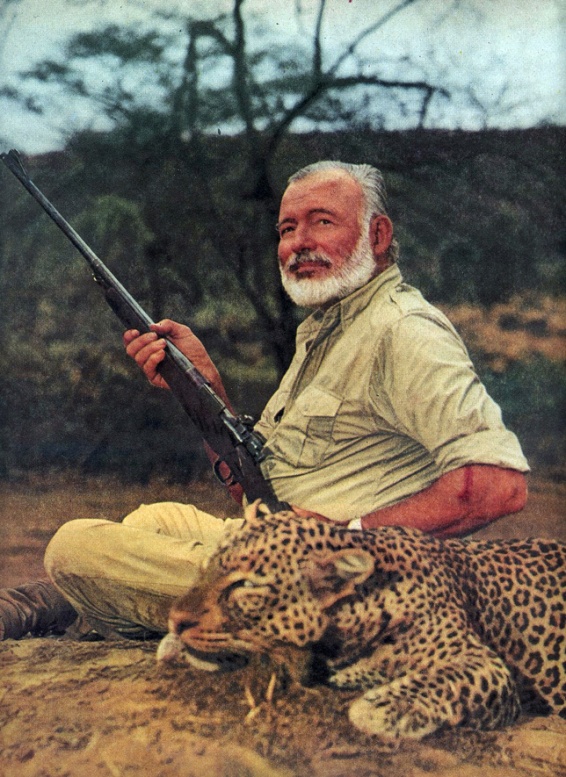 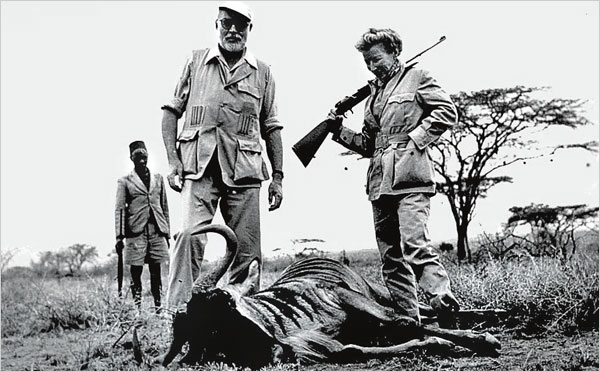 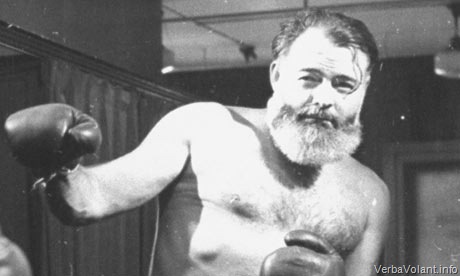 sudjelovao u 1. i 2. svjetskom ratu kao novinski izvjestitelj; ranjen u ratu
odlikovan za hrabrost
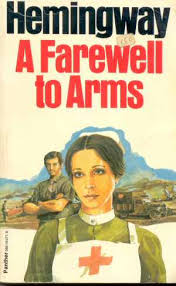 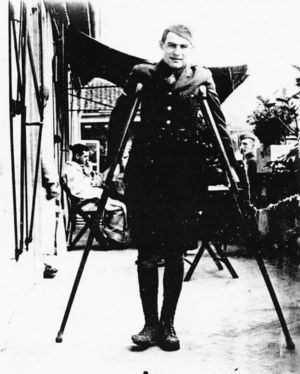 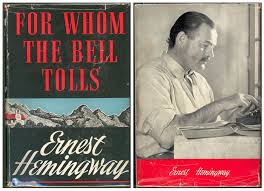 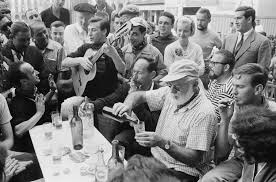 izazivao radoznalost i senzaciju
družio se s političarima, glumcima, matadorima, sportašima
česta konzumacija alkohola
pripadnik izgubljene generacije pisaca
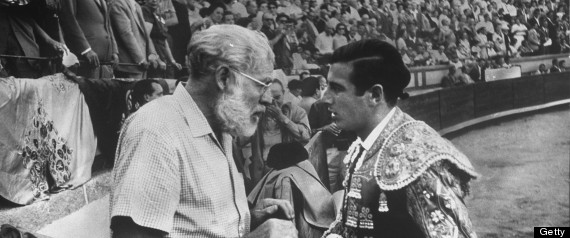 skrasio se na Kubi
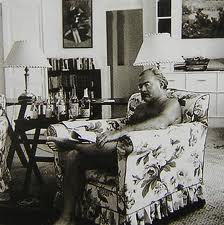 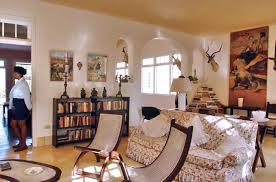 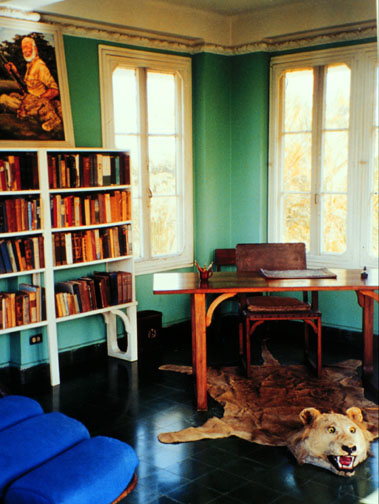 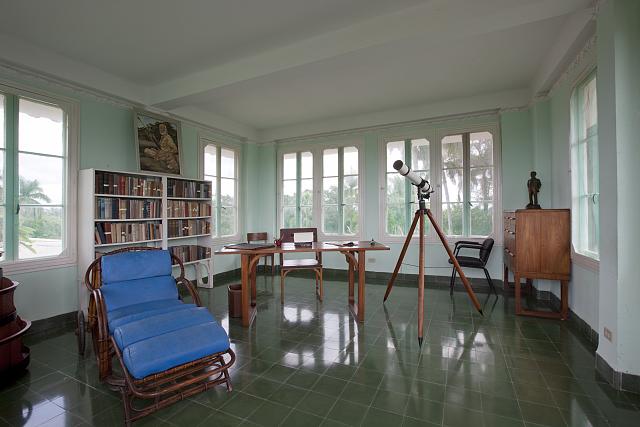 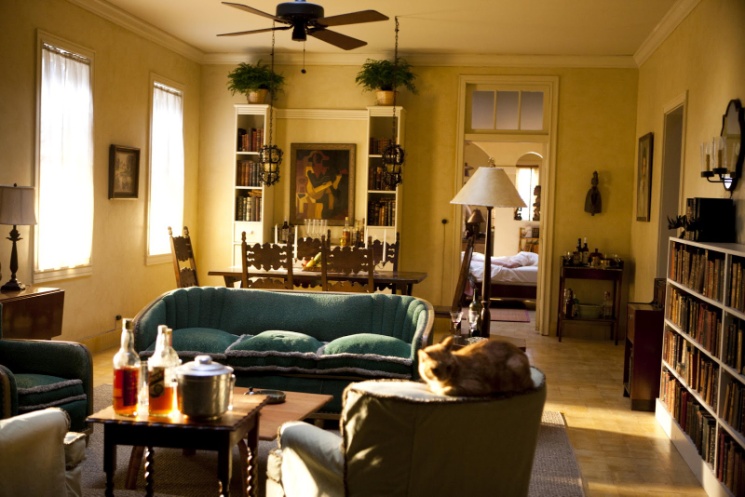 nadimak Papa  
dobitnik Nobelove nagrade za književnost
dolaskom Fidela Castra na vlast Hemingway se vraća u SAD
ustrijelio se navodno čisteći pušku
u obitelji dugačka povijest samoubojstava (otac, sestra, brat)
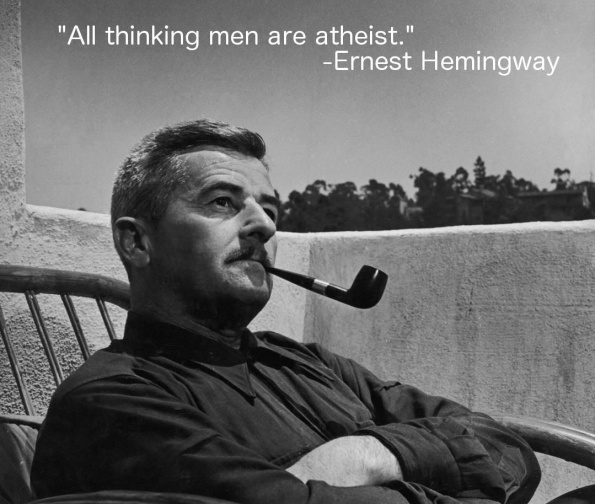 Poznata djela
A sunce izlazi, 1926.
Zbogom oružje, 1929. (antiratna proza)
Kome zvono zvoni, 1929. 
Starac i more (Pulitzerova nagrada)
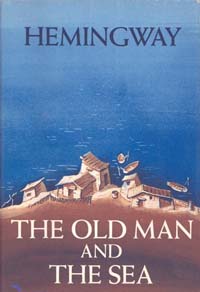 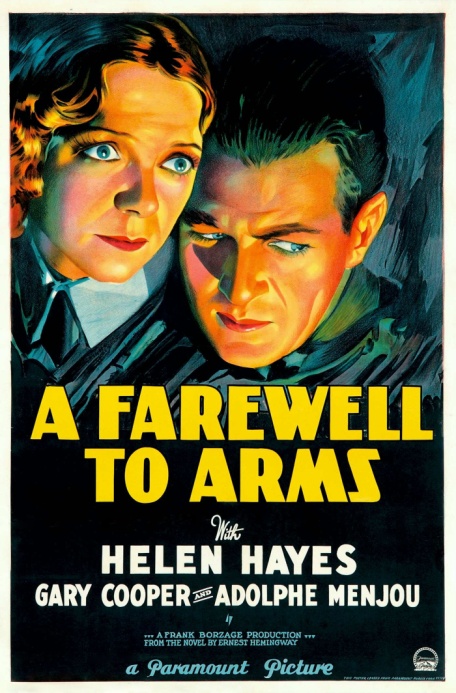 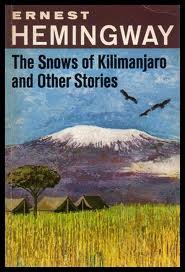 Hemingwayeva proza
tzv. hard-boiled proza ili tvrdo kuhana
jezgrovita, suzdržana, jednostavna, izravna, ogoljena, bez suvišnih ukrasa
vrlo ju je teško prevoditi
Vrsta djela
kraći roman ili novela
moderna proza, koristi tehniku tzv. unutarnjeg monologa (pisac iznosi misli glavnog junaka)
Vrijeme djela
Oko 1950.g., vrijeme kad je na vrhuncu slave bio igrač bejzbola, slavni John Di Maggio
Santiago se u mislima vraća u vrijeme svoje mladosti
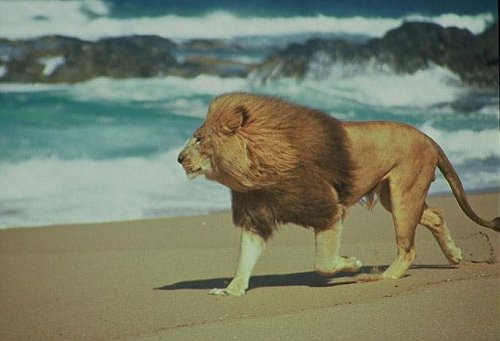 Mjesto radnje
Kuba, periferija glavnoga grada Havane, pučina, ribarska koliba
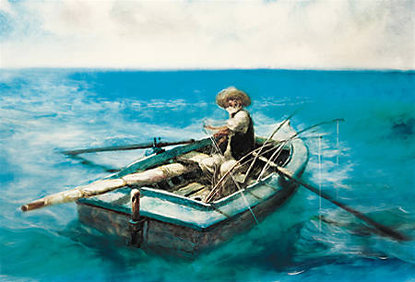 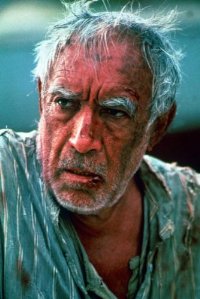 Starac ribar Santiago
siromašan, mršav, koščat, 
uzbudljive prošlosti (El Campeone), 
iskusan, strpljiv, pun znanja o životu i moru
pozitivan, optimističan, voli sport
izdržljiv, praktičan, snalažljiv, uporan
dobar, plemenit, poštuje prirodu
Manolino
dječak ribar 
privržen starcu, brine se za njega
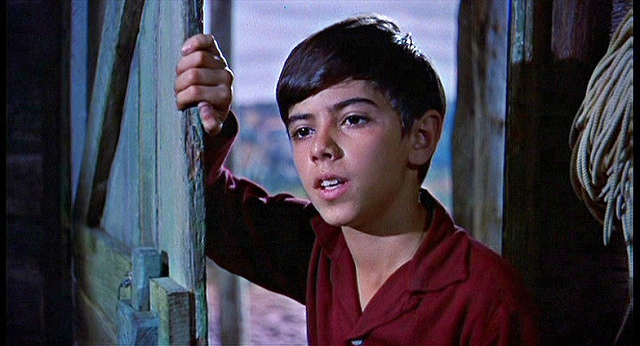 Kompozicija
uvod: razgovor Santiaga i Manolina
zaplet: Santiagova tri dana na moru
vrhunac: veliku ribu proždiru morski psi
rasplet: Santiago se vraća u svoju kolibu,
ponovni susret s Manolinom
Tematsko-idejni sloj djela
odnos čovjeka i prirode obilježen je poštovanjem, ali i stradanjem
iako doživljava poraz, on zapravo pobjeđuje jer je svojom upornošću, inteligencijom i hrabrošću pobijedio ribu
pobjeđuje i vlastitu starost i nedostatak snage te dokazuje da je još uvijek El Campeone (Šampion)
Jezik i stil
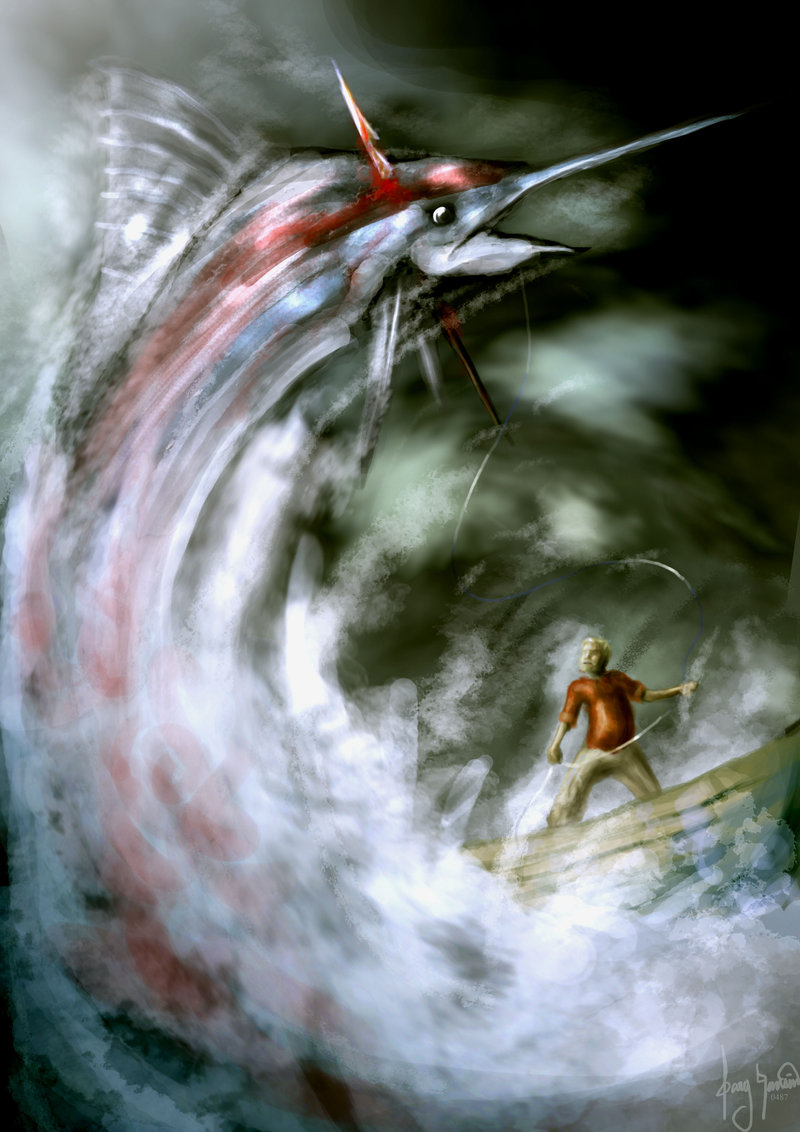 tzv. tvrdo-kuhana proza
žargon nautike i ribarstva
hispanizmi